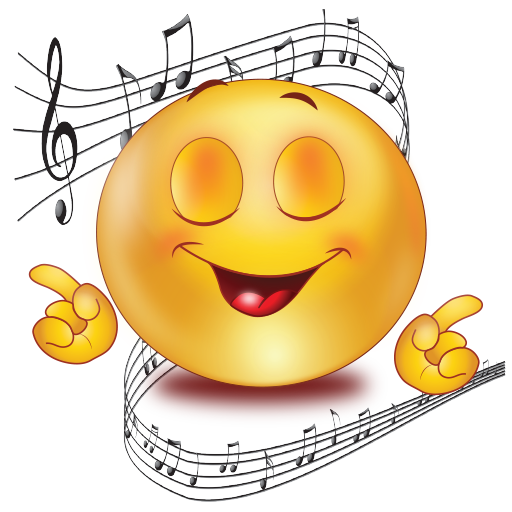 Dober dan, navihančki!
SPET SMO SKUPAJ!
Ste za TO, DA SI TUDI DANES DAN POPESTRIMO 
Z  glasbeniMI minutkAMI?
PONOVIVA PESMICO O MAMICI
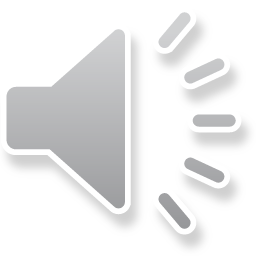 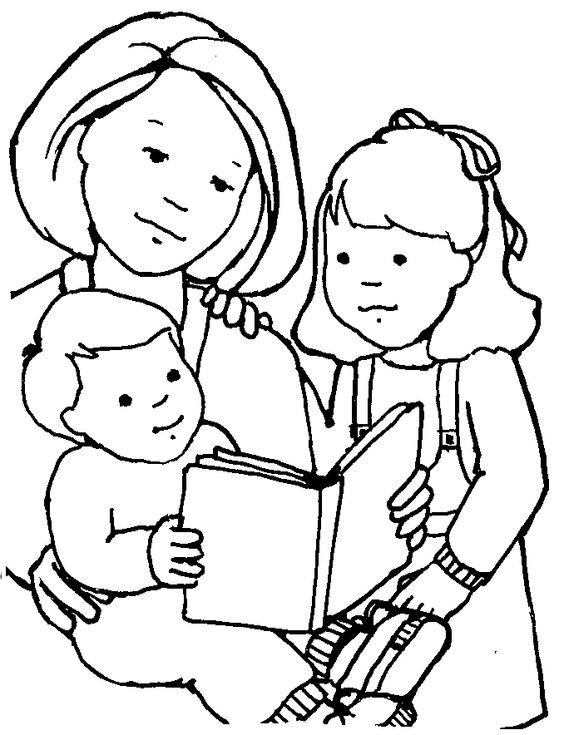 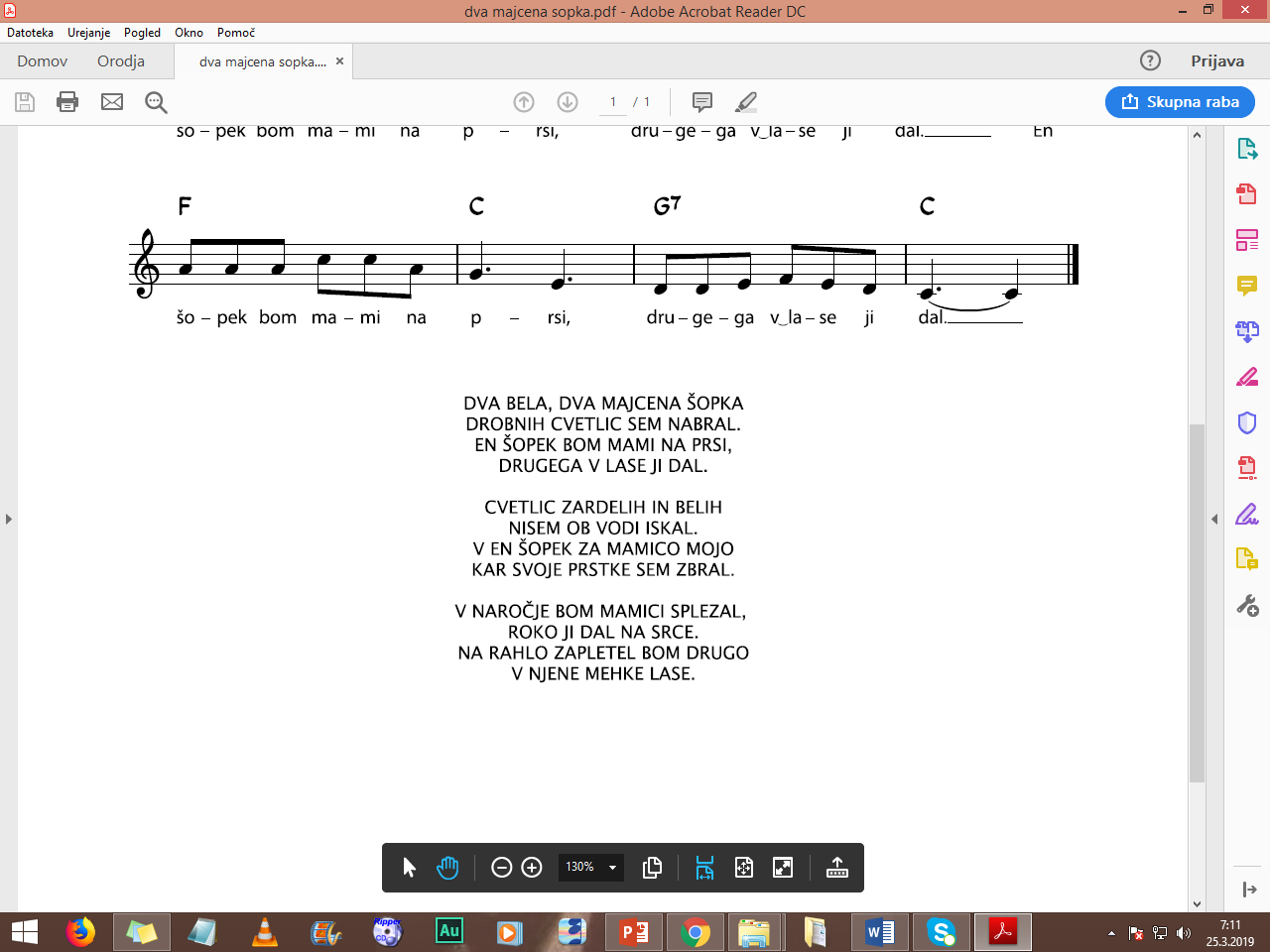 DANES PA VAM DAM ŠE ENO NLAOGO.
POGLEJ TALE NOTNI ZAPIS PESMICE O MAMICI.
HMMMM……MALCE ČUDNO BESEDILO, MAR NE
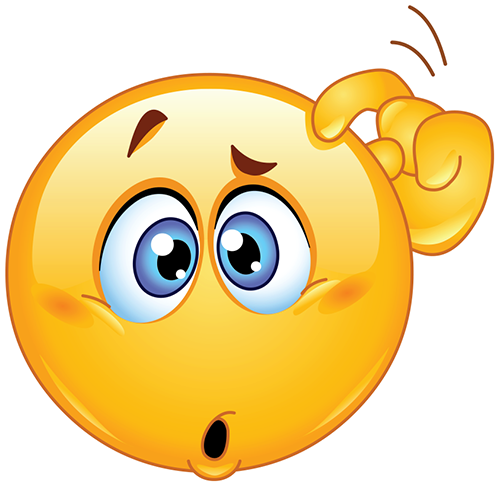 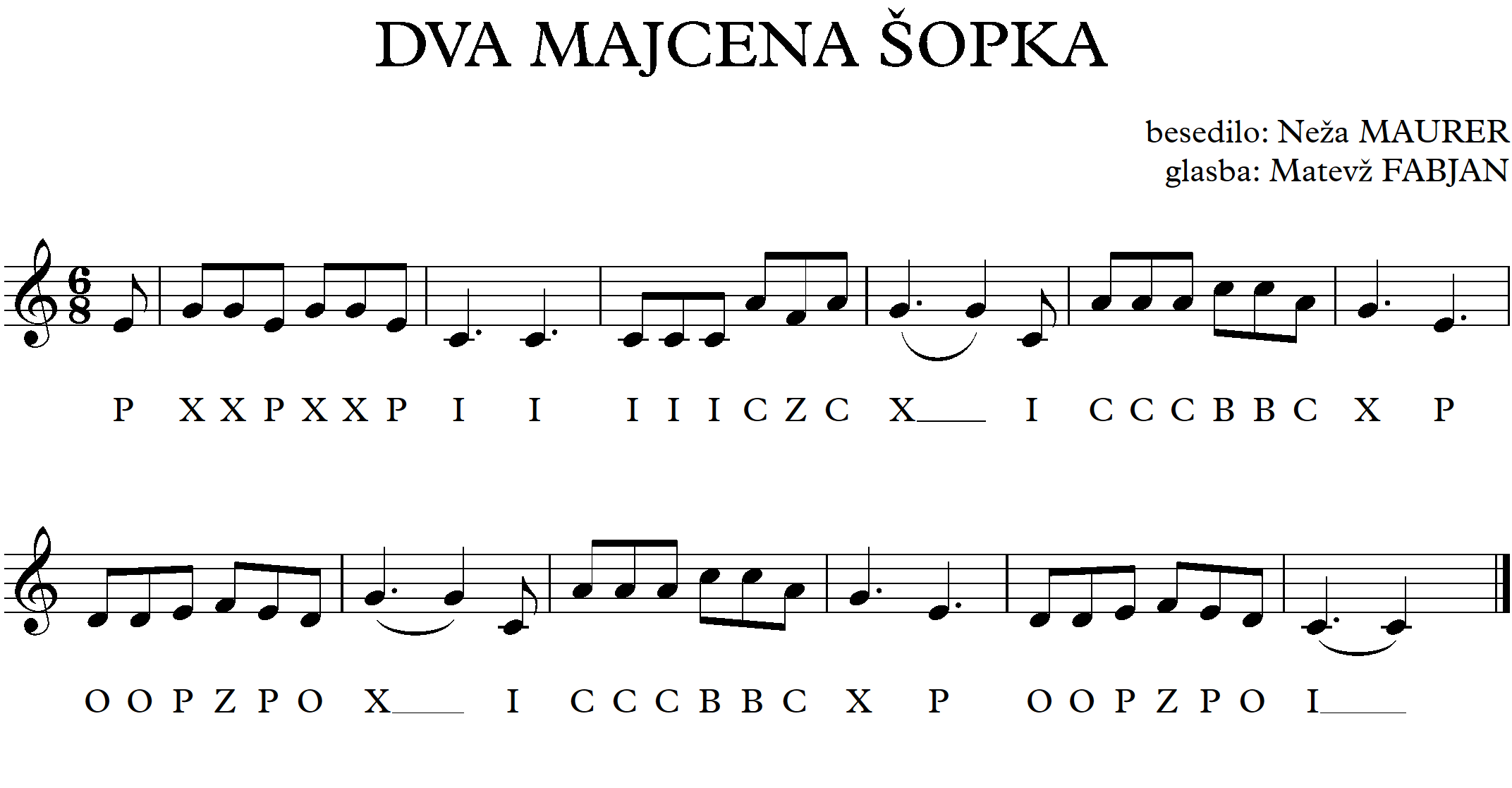 PA VENDAR NI TAKO ČUDNO, ČE VAM ZAUPAM, DA TO PESMICO LAHKO ZAIGRATE NA KLAVIR, TUDI ČE GA NIMATE DOMA.
NE VERJAMETE?
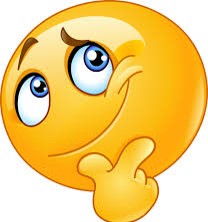 NA TEJ POVEZAVI BOŠ NAŠEL(LA) VELIIIKO  KLAVIATURO

https://www.onlinepianist.com/virtual-piano 
VSE KAR MORAŠ NAREDITI JE, DA NA TIPKOVNICI  PO KATERI TIPKAŠ, PRITISNEŠ NA TIPKE S ČRKAMI, KI SO NAPISANE POD NOTAMI IN PESMICA BO ZAZVENELA.
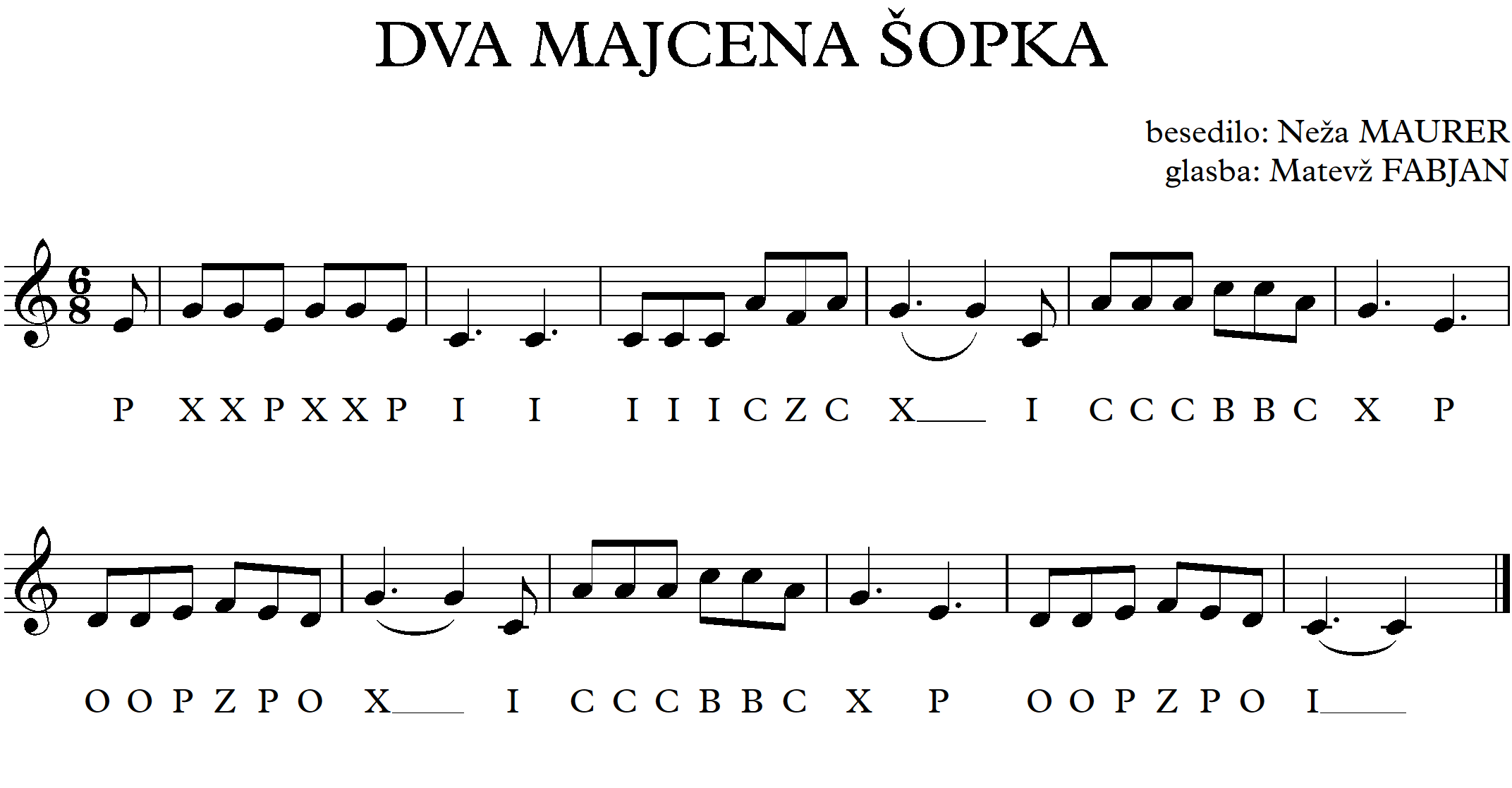 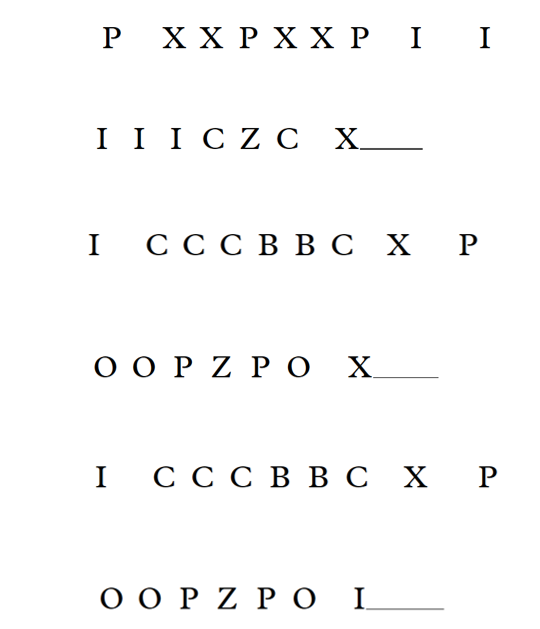 SVETUJEM TI, DA SI ČRKE PREPIŠEŠ NA MANJŠI PAPIR
ALI PA SLIČICO NATISNEŠ IN NATO ZAIGRAŠ NA KLAVIRJU
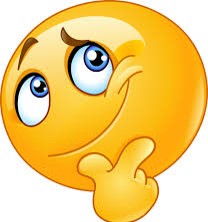 KATERA PESMICA PE JE TO?

I I I I  O O O O P P O O I I I
I I I I  O O O O P P O O I I I 
 

ZADNJI, VIJOLIČNI I TRAJA MALCE DALJ.
TOLIKO ZA DANES.
VERJETNO BOŠ RABIL(A) KAR NEKAJ VAJE, ČE PA TI BO VŠEČ, LAHKO ZA NASLEDNJIČ PRIPRAVIM ŠE KAKŠO PESMICO, KI JO BOŠ ZAIGRAL(A) IN TAKO KMALU POSTAL(A)  PRAVI(A)  MOJSTRI(CA) NA „KLAVIRJU“.
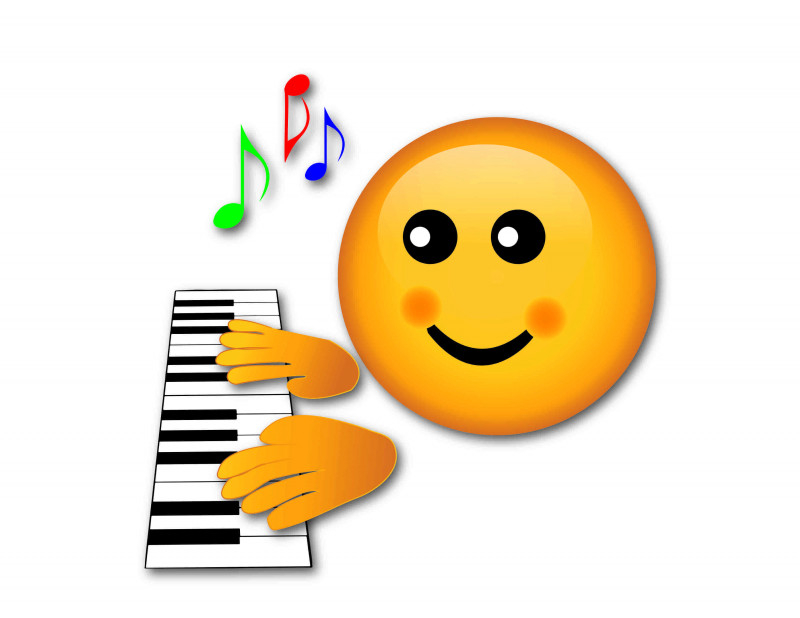 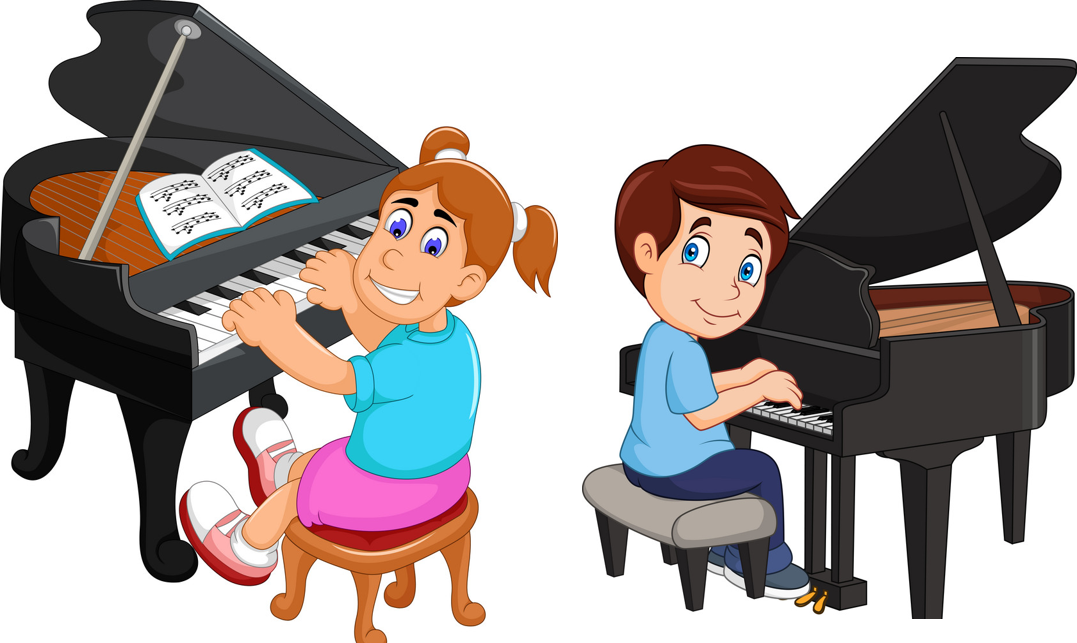